МОБУ «Красномайская средняя общеобразовательная школа»
Проект «Что означает ваша фамилия?»
Группа «Историки» :
Корсаков Олег, Кабанова Анна, Малышев Сергей, Салкуцан Дмитрий, Уткина Альбина, Тинус Иван, Бондин Михаил, Жуков Максим.
Руководитель: Боровик Елена Станиславовна
Фамилия – это связующая нить  с предками, раскрывающая тайны рода.
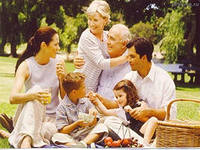 Когда  появились  фамилии?
Слово   «фамилия»  внедрилось   в  России  в  повседневную   жизнь  после  указов  Петра I.                    Фамилии , как  элемент  именования   русских  людей,  существовали  и  раньше. 
        Они  назывались  «прозвищами»,  «прозваниями».
        В  этом  же  значении  употреблялось  слово  «назвище».
Какие  фамилии  появились  в  России?
В  ХIV –ХV  веках - первыми  получили фамилии  представители   знати  от  названий  их  вотчинных  владений: 
        Коломенский, Тверской, Вяземский.

       В  ХVI - ХVIII веках - сложились  фамилии  дворян : 
        Кантемир, Куракин,  Хитрово,  Чернаго.
Какие  фамилии  появились еще?
Следующая  категория  фамилий     принадлежала  торговым  и  служилым  людям.  ХVI  – ХIХ  века  пополнились  фамилиями: 
        Веневитинов,  Ростовцев,  Вологжанинов.

      В   ХIХ  веке  складываются  фамилии     русского  духовенства : 
                 Рождественский,  Успенский.
Фамилия  -  это  и  наследство.
А  вы  задумывались   над  этим ?
          Фамильное  наследство  достается  каждому  из   нас:  кому-то   такое  наследство  нравится,  кто-то  им  гордится. 
          Как   же   быть,   если  фамилия   Дураков,  Копытин  или   Козлов?   
          
           Фамилии  достаются  нам  от  предков  и   хранят  происхождение  рода.
Фамилия может изменить жизнь.
Наши  мамы  взяли   фамилии  своих  мужей, наших  пап,  когда   была  свадьба. 
      У  наших  мам  изменилась  судьба.  Они  поменяли  и  место  жительства. 
       А  мы  ,  когда  достигнем  совершеннолетия, можем  выбрать   девическую  фамилию  мамы.   И  тогда     мы  не  будем  Дураковыми    и  Копытиными.
Как  тебя  звать – величать?
Изучая  происхождение    фамилий,  мы  нашли  много  интересного  о  своих  и   хотим  вам  рассказать  об  этом.
Откуда  же  наши  фамилии?
Мы  узнали, что многие фамилии у ребят нашего класса имеют происхождение от прозвищ.


        А фамилии других ребят имеют происхождение от мирских имён.
в фамилиях различных лиц,порою нам знакомых,звучат названья рыб и птиц,зверей и насекомых;Лисичкин, Раков, Индюков,Селедкин, Мышкин, Тёлкин,мокрицын, Волков,Мотыльков,бобров и Перепёлкин.
Моя фамилия Корсаков.
Существует несколько версий происхождения этой фамилии. Согласно одной из них, в основу данного семейного имени легло тюркское слово «karsak», означающее «степная лисица».
    возможно, что прозвище Корсак получил человек, обладавший какими-то отличительными чертами, которые вызывали у окружающих ассоциации с внешностью, характером или манерой поведения корсака- степной лисицы.
  в некоторых областях «корсак»- это название шапки, сшитой из меха корсака. Следовательно предок данного рода мог быть зажиточным, богатым человеком, кто на селе носил очень дорогую по тем временам лисью шапку.
Моя фамилия Бондин
Фамилия Бондин относится к распространённому типу родовых наименований, образованных от мирских имён, прозвищ.
        в основе фамилии лежит имя родоначальника Бонда. В старину бондой называли полного и неуклюжего человека. Причем прозвание Бонда мог получить как взрослый человек, так и упитанный, круглощёкий ребёнок. В Сибирской губернии, согласно словарю Владимира Даля, бонда- это колокольчик, который прикреплялся к шее коров и других домашних животных. Здесь подобное прозвище мог иметь ремесленник, изготавливавший такие колокольчики, пастух или обладатель звонкого и тонкого голоса.
Моя фамилия малышев.
Основа фамилии Малышев восходит к достаточно распространённому славянскому прозвищу Малыш, каким и по сей день называют низкорослого человека. Этим прозвищем нередко нарекают и маленького ребёнка, младенца. Скорее всего, предок Малышевых получил прозвище Малыш, поскольку был маленького роста или единственным чадом у родителей, считавших своего ребёнка недостаточно взрослым и самостоятельным.
   однако в русском языке помимо прозвища Малыш , было не менее популярное прозвище Мал или Маля, что в переводе с латинского означало «злой», «дурной». Таким образом возникновение фамилии Малышев можно связать с  недружелюбным, сердитым характером её обладателя.
Моя фамилия жуков.
Основой фамилии Жуков послужило мирское имя Жук. Такое имя присоединялось родителям ребёнка к имени, полученному им при крещении. Это имя употреблялось чаще крестильного и закреплялось за человеком на всю жизнь.
    фамилия Жуков входит в первую сотню русских фамилий и занимает 61 место среди самых распространённых фамильных наименований. Популярность этой фамилии объясняется тем, что мирское имя Жук было очень распространено  на Руси в самых разных социальных слоях.
Моя фамилия салкуцан.
фамилия Салкуцан имеет довольно интересную историю происхождения и относится к распространённом типу румынских фамилий.
      фамилия Салкуцан образована от аналогичного прозвища, которое восходит к румынскому слову salciu- «горько-солёный». На территории Румынии и Молдавии есть несколько населённых пунктов с названием Салкуца. Вероятно, все они стоят на берегу водоёмов, вода в которых имеет горько-солёный привкус. Очевидно, прозвище Салкуцан получил уроженец одного из сёл.
Моя фамилия уткина.
Основой фамилии Уткина послужило мирское имя Утка. Мирское имя Утка, скорее всего, образовано от аналогичного существительного. До введения на Руси христианства наречение ребенка именем, представляющим собой название животного или растения, было очень распространенной традицией. Это соответствовало языческим представлениям человека о мире. Давая младенцу такое имя, как Утка, родители хотели, чтобы природа воспринимала ребенка как своего, чтобы к нему перешли те полезные качества, которыми наделен избранный представитель животного мира.     Согласно древним славянским представлением, утка — священная птица, олицетворяющая счастливую семейную жизнь. Кроме того, она являлась символом защиты от всех невзгод.      Существует также версия, что фамилия Уткин ведет свое начало от прозвища Утка. Исходя из этого, можно предположить, что такое прозвище получил хороший пловец.
Моя фамилия Кабанова.
Фамилия Кабанов образована от прозвища Кабан. В русских деревнях бытовали имена, образованные от названий животных, которые и стали основами отчеств, а затем фамилий. Тем более, что кабан издревле считался священным животным, обладавшим даром пророчества. У славян кабан являлся олицетворением храбрости, упорства, завоевания и всех воинских доблестей.     До введения на Руси христианства наречение ребёнка именем, представляющим собой название животного или растения, было очень распространённой традицией. Это соответствовало языческим представлениям человека о мире. Древнерусский человек, живший по законам природы, сам представлял себя частью природы.     Давая младенцу такое имя, как Кабан, родители хотели, чтобы природа воспринимала ребёнка как своего, чтобы к нему перешли те полезные качества, которыми наделён избранный представитель животного или растительного мира. Таким образом, фамилия Кабанов относится к числу наиболее древних фамилий.
Вывод:
Много  интересного  мы  узнали,  но  сколько  фамилий  еще   нужно   исследовать!  Поэтому  мы  продолжим   эту  работу   и постараемся  узнать   истории  возникновения  фамилий  наших   родных   и  одноклассников.
  
        А  вас  заинтересовало   происхождение  фамилии?
Интернет- ресурсы:
http://www.ufolog.ru/names/order/Кабанов
http://www.ufolog.ru/names/order/Уткин
Юрий Александрович Федосюк. http://sv-scena.ru/athenaeum/chto-oznachaet-vasha-familiya.html
http://books.iqbuy.ru/categories_offer/9785885270113/slovar-russkih-familii-nikonov
Литература.
А.В.Суслова, А.В.Суперанская   « О русских именах»,  Лениздат ,  1991 год.

« Ну что за фамильярность!»   Пресс – Коктейль,     №  4 (49) , апрель- 2008 год,  стр. 24.

Дата  вашего  рождения.  Знаки  судьбы .  «Морфей»  № 14 ( 130)  - 2008  год ,  стр. 14.